Image Annotation with Relevance Feedback
Inspirations, ideas & plans
Motivation
Ideal situation: general-purpose image annotation with unlimited vocabulary



Reality:
Classifiers with limited vocabulary and dependency on labeled training data
Search-based solutions with low precision
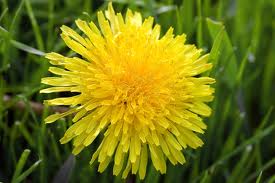 Flower, yellow, dandelion, detail, close-up, nature, plant, beautiful
Keywords provided by MUFIN image annotationcar, show, vehicle, travel, transport, sports, motor, automobile, speed, person, luxury, coupe, new, museum, road, indoors, concept, color, view, manufacturers, front, three, automotive, horizontal, expensive, nobody, convertible, business, photography, roadster, industry, european, study, transportation, fast, photo, silver, modern, salon, make, street, white, showpiece, cars, black, republic, city, studio, district, state
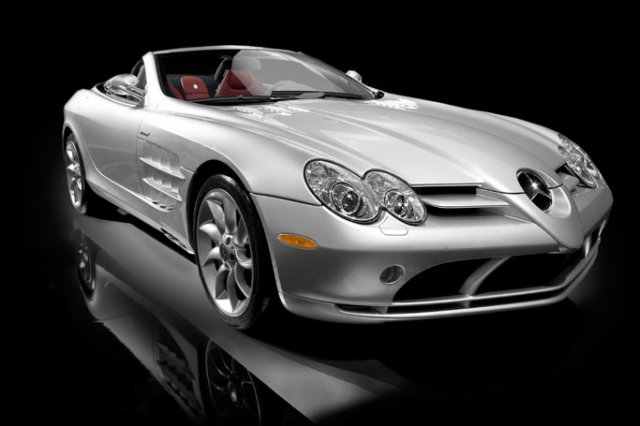 Motivation (cont.)
Possible solution: iterative annotation with user cooperation
Iterative refinement of annotation result
Takes into account user’s individual needs and preferences
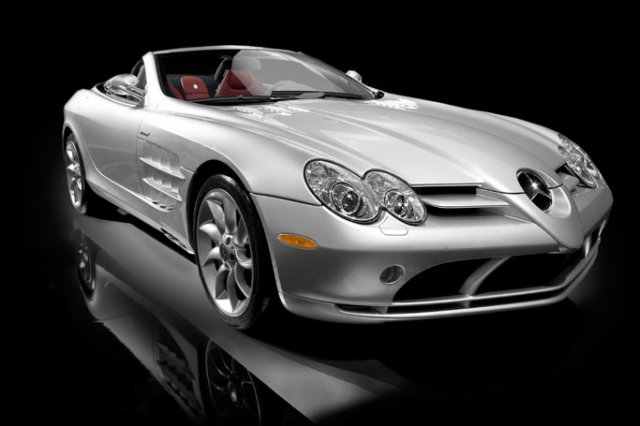 Vehicle, person, scenery
Annotation processing
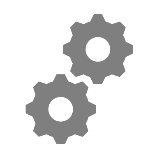 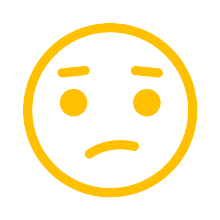 car, vehicle, transport, motor, automobile, luxury, coupe, new, expensive, convertible, silver, modern, salon, make, showpiece
Vehicle, person, scenery
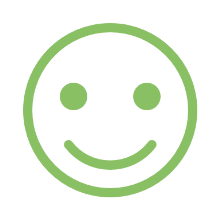 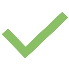 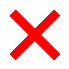 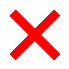 Outline
Relevance feedback
Principles
Issues to consider
Image annotation with RF
Search-based image annotation overview
Annotation with RF: possibilities and challenges
Inspiration from existing approaches
RF for text search
RF for image search
Cross-modality RF
RF for annotations
RF for graph ranking
MUFIN IA with RF: solution outline
Relevance feedback – basic principles
The user issues a (short, simple) query
The system returns an initial set of retrieval results
The user marks some returned documents as relevant or nonrelevant
The system computes a better representation of the information need based on the user feedback
The system displays a revised set of retrieval results
Steps  3-5 are repeated until the user is satisfied


Types of feedback: 
Explicit / implicit / blind or pseudo-RF
Short-term / long-term
RF: issues to consider
Getting explicit feedback
What to show the user
Greedy and impatient user – best known result in each step
Cooperative user – results that will provide the most information for the next step
What is realistic to expect from users?
How many results they will evaluate
Type of feedback: positive only / positive and negative / binary / multivalued / something more complex – e.g. organize images in 2D space, provide labels, etc.
Utilizing feedback
How shall we utilize the information gained?
…
Evaluating feedback effects on result quality
The information provided by the user automatically improves some quality metrics
Select evaluation methodology such that this “cheating” is eliminated
RF for search-based annotation – Part I: Understanding the task
Search-based annotation: Overview
Annotated image collection
d = 0.2
d = 0.5
d = 0.6
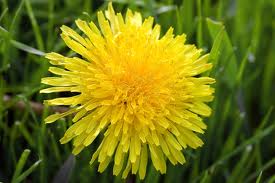 ?
Content-based 
image retrieval
Similar annotated images
Final candidate keywords 
with probabilities
Semantic resources
Candidate 
keyword
processing
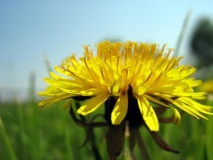 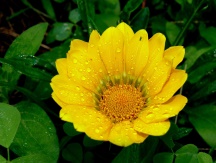 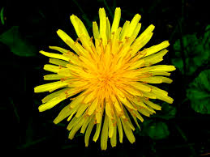 Plant 0.3
Flower 0.3
Garden 0.15
Sun 0.05
Human 0.1
Park 0.1
Mary’s garden, summer
Yellow, bloom, pretty
Meadow, outdoors, dandelion
RF for search-based annotation
Annotation processing – first iteration
Input: image
Output: descriptive keywords
Annotation processing – RF iteration
Original input: image
User feedback: positive/negative keywords
Output: descriptive keywords

The problem is special in the following
Input modality is different from output/feedback modality
There are two distinct phases that may accommodate the feedback
CBIR for candidate keyword retrieval
Candidate keyword ranking
Existing works mostly focus on pseudo-RF in the first phase
There is more to be studied!
RF for search-based annotation (cont.)
Phase 1: Content-based image retrieval with RF – retrieval task
Input: query image
User feedback: positive/negative keywords 
Cross-media feedback!
Output: visually similar images / initial candidate keywords

Phase 2: Candidate keyword processing with RF – ranking task
Input: candidate keywords collected from similar images
User feedback: positive/negative keywords 
Output: relevance scores for candidate keywords
MUFIN IA with RF: challenges
Content-based image retrieval in MUFIN IA
Standard similarity search (we have a query)
CBIR with RF has been studied, however 
We have cross-modality feedback
We want to consider negative feedback
MUFIN IA with RF: challenges (cont.)
Candidate keyword ranking in MUFIN IA
ConceptRank algorithm: biased random walk over semantic graph of candidate keywords, inspired by PageRank







ConceptRank with RF: New problem!
Feedback for ranking not as well studied as for retrieval
PageRank is not used with ad-hoc feedback
Negative feedback is going to be particularly challenging, since negative and positive information should spread differently
Is a dog -> definitely is an animal
Is not a dog -> still may be animal and even very similar to dog, e.g. wolf
computer
computer
animal
animal
0.33
0.33
0.33
0.33
1
1
1
1
0.5
0.5
0.2
0.25
0.2
0.35
0.5
0.5
dog
dog
0.33
0.33
keyboard
keyboard
1
1
mouse
mouse
0.5
0.5
0.5
0.5
cat
cat
0.2
0.066
0.2
0.1
0.1
0.066
0.1
0.166
Looking for inspiration:RF in related areas
RF for text retrieval: Rocchio algorithm
RF for text retrieval
Input: query keywords = short, sparse document
Collection: text documents
Search result: text documents
Feedback: positive/negative documents

Rocchio algorithm
Classic implementation of RF in vector space model (1970)
Idea: adjust the query vector to maximize similarity with relevant documents and minimize similarity with nonrelevant documents



Empirical observations:
Positive feedback turns out to be much more valuable than negative feedback, so most IR systems set γ < β. Reasonable values might be α = 1, β = 0.75, and γ = 0.15.
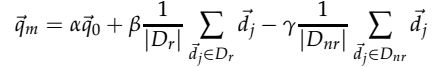 RF for image retrieval
RF for image retrieval
Input: query image
Collection: images
Search result: images
Feedback: positive/negative images

Some observations:
More ambiguities arise when interpreting images than words
user interaction more desirable 
Judging a document takes time, while an image reveals its content almost instantly to a human observer 
feedback process can be faster and more sensible for the end user
Efficient implementation is often a challenge
RF for image retrieval – early approaches
First approaches were heavily influenced by the Rocchio algorithm
Query point movement
From the positive/negative feedback, compute the position of an “ideal query point”
The most direct application of the Rocchio algorithm
Easy evaluation – can reuse existing indexes
Problems: not possible in general metric space; assumes there exist the ideal query
Distance function adjustment
RF used for tuning of weights of individual descriptors/dimensions
Problems: querying with the new distance function may not be possible over existing index structures
Possible solution: use the new distance function only for reranking
RF for image retrieval – early approaches (cont.)
Query expansion – multiple queries
Wu, Faloutsos, Sycara, Payne: FALCON: Feedback Adaptive Loop for Content-Based Retrieval. VLDB 2000
metric approach: a set G of good objects (the query is the first), aggregate dissimilarity function 



Implementation by multiple range queries
Applicable also to disjoint queries (all American presidents)
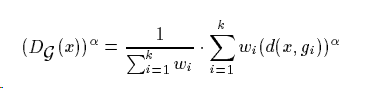 RF for image retrieval – later approaches
Later works treat RF processing as an optimization / learning / classification problem
Main approaches: SVMs, probabilistic modeling, graph modeling
A lot of papers exist, new are still being published
No comparison available across all existing approaches
Mostly, the efficiency of RF processing over large collections is not discussed
Small test datasets, focus on answer quality improvement
The only possible implementation for large-scale retrieval is to apply the RF processing only on the top-N objects retrieved by initial similarity search
RF for image retrieval – later approaches (cont.)
Very recent: CNN retraining
Tzelepi, Tefas: Relevance Feedback in Deep Convolutional Neural Networks for Content Based Image Retrieval. SETN 2016: 27:1-27:7
The proposed idea is to use the ability of a deep CNN to modify its internal structure in order to produce better image representations used for the retrieval based on the feedback of the user. To this end, we adapt the deepest neural layers of the CNN model employed for the feature extraction, so that the feature representations of the images that qualified as relevant by the user come closer to the query representation, while the irrelevant ones move away from the query. 
Instead of modifying the query, the proposed method modifies the image representation in the seventh neural layer, FC7. 
Two applications: single-session learning, long-term learning from multiple users
Efficiency never discussed
Cross-modality RF for image retrieval
Multi-modal database: typically images accompanied by text metadata
Query can be defined by
All modalities
Generalization of one-modality RF
A subset of available modalities – e.g. visual only or text only
Cross-modality RF: the feedback provides a new modality that was not present in the original query

Cross-modality RF for image retrieval
Input: query image without text metadata
Collection: images + text metadata
Search result: images + text metadata
Feedback: positive/negative images + associated metadata
Cross-modality RF for image retrieval (cont.)
Let us assume visual and text modalities
Much more frequent are text queries and pseudo-RF with visual modality
Text search for images with visual ranking of results
However, there also exist a few solutions where visual modality is the primary
CBIR with pseudo-RF text reranking
CBIR for annotations with user/pseudo RF
Pseudo-RF for improving text-based image search
Ranking by pseudo-RF is frequently used to overcome the semantic gap problem
try to extract some useful information from the initial result 
Initial result should contain a substantial ratio of relevant objects
There are two information sources contained in the initial result set: 
the properties of the candidate objects: try to discover some important dimension or descriptor that shows low variance for many of the result set objects
position in the search space (in case of the vector space model) 
distance from the query (overall object distance/partial distances for individual modalities)
mutual relationships between candidates: relevant objects should be similar to each other while the less relevant ones will more probably be outliers in a similarity graph
similarity graph processing, typically by random walk
clustering, giving higher ranks to large clusters or to clusters which have their centroid near to the query object
reverse-kNN queries
RF for multi-modal image retrieval and annotation
Example of graph-based approach:
J. Li, Q. Ma, Y. Asano, and M. Yoshikawa. Re-ranking by multi-modal relevance feedback for content-based social image retrieval. In 14th Asia-Pacific Web Conference on Web Technologies and Applications (APWeb 2012), pages 399–410, 2012 
Graph model, both images and tags are nodes, there are image-image, image-tag and tag-tag edges
Users select relevance feedback instances among both images and tags!
Basic mutual reinforcement process: in each iteration, compute the score of a given image/node using scores of neighbors; distances provide weights. Basically the same as RW iteration.
Re-ranking with RF: at the beginning of each RF iteration, set scores of positive/negative RF instances to current maximum/minimum score in the candidate set. Propagate these scores through the graph edges to other nodes.
Pseudo-RF for improving visual-based image search
Mensink, T., Verbeek, J., & Csurka, G. (2011). Weighted Transmedia Relevance Feedback for Image Retrieval and Auto-annotation, (RT-0415).
Transmedia Pseudo-RF: rank similar images by visual similarity to the query and text similarity to the visually most similar images
Basic formula 



Extensions: parameters for importance of images based on rank; 
Improvements of annotation precision not so big: 1-2 %.
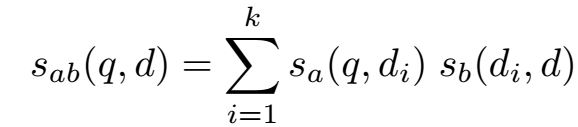 RF for annotations
Not many works exist
Most solutions use pseudo-RF for CBIR phase
Techniques discussed on previous slides
Alternative direction: assistive tagging
M. Wang, B. B. Ni, X.-S. Hua, T.-S. Chua. 2012. Assistive Tagging: A Survey of Multimedia Tagging with Human-Computer Joint Exploration, ACM Computing Surveys, 2012, 44(4):25.
Provide support for easy tagging of image collections:
(1) Tagging with data selection and organization: cluster data, require manual tagging only for several representative samples 
(2) Tag recommendation: suggests candidate labels – possibly using information about the user
(3) Tag processing: refining human-provided tags or adding more information to them
RF for graph ranking problems
Graph node ranking problem:
Input: graph
Ranking result: node scores
Feedback: positive/negative nodes

Best known graph ranking algorithm: PageRank
TrustRank enhancement: some pages are more reliable sources of information – a-priori relevance information
Utilization: biased restart vector for the PageRank computation – information from reliable pages gets more weight during score propagation
However, PageRank is query independent
Query-dependent RF solved by re-ranking the top pages determined by PageRank
Google patent exists for this
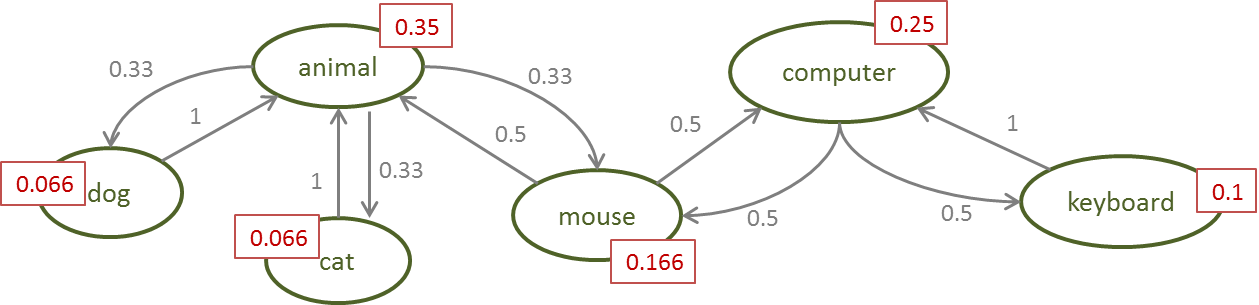 Query-dependent random walk with feedback
Rota Bulò, S., Rabbi, M., & Pelillo, M. (2011). Content-based image retrieval with relevance feedback using random walks. Pattern Recognition, 44(9), 2109–2122. 
RF for CBIR: Looking for image ranking such that images with RF=1 are on the top, images with RF=0 are at the bottom and the rank of visually similar images is similar
The resulting rank vector x has the following property: for each node i, the rank xi expresses the probability that a random walker starting from node i will reach a relevant node sooner than an irrelevant node
Lee, S. (2015). Explicit Graphical Relevance Feedback for Scholarly Information Retrieval. 
Recommending research papers
The probability that a paper p is relevant the given query q and feedback F equals the probability that a random walk from node p will reach a positive node minus the probability of a random walk to the negative nodes
RF for search-based annotation – Part II: Solution outline
RF model
Modeling the user input:
Both positive and negative feedback
Multivalued relevance from interval [0;1]

The model is too general for most real applications, but it allows us to study the influence of different input characteristics on the RF effectiveness
Experiments with positive-only RF, 1/0 RF, etc.
Search-based annotation with RF - recap
Phase I: CBIR search with cross-modality RF
What have we learned from related work?
Most solutions use (pseudo)-feedback in the form of positive/negative images
It is necessary to estimate the relevance of associated keywords, which is not our case
Main ideas: basic rank by text similarity; optimizing pair-wise ranking of images w.r.t. similarity of their descriptions

Phase II: graph node ranking with RF
What have we learned from related work?
Option 1: fix scores of positive/negative nodes, compute the rest
The negative information is suppressed, but not exploited
Option 2: compute the probability that a positive node is reached before negative
CBIR with keyword RF
Multiple possible solutions will be examined

Solution 1: Standard CBIR with RF-based text-ranking
As opposed to systems that consider pseudo-RF, we have reliable feedback, therefore its utilization can be more straightforward
We do not have to consider probability of guessing the feedback correctly
Principle: 
get N visually most similar images
rank the N images w.r.t. text similarity to positive keywords
rank the N images w.r.t. text similarity to negative keywords
combine the two ranked lists, return K<<N best images
Issues to deal with:
Optimal size of ranking lists (efficiency vs. effectiveness)
Possible gap between annotation vocabulary and dataset vocabulary
Possible solution: feedback expansion e.g. by WordNet synonyms
Pros: simple, efficient, can utilize both positive and negative feedback
From preliminary results, it works; however, we need to study the conditions
Cons: maybe too simple? Not new
CBIR with keyword RF (cont.)
Solution 2: Transforming keywords from feedback to visual descriptor
Inspired by Carrara et al.: Picture It In Your Mind: Generating High Level Visual Representations From Textual Descriptions. CoRR abs/1606.07287 (2016)
Different possible ways to take:
Use only positive keywords to construct the descriptor of a new, “artificial” positive query image
Combine with original image descriptor to form a new one
We have doubts whether the result will make any sense, but will try
Use the original and the new descriptor for multi-object query
Use both positive and negative keywords -> positive and negative artificial images
Combine with original image descriptor: probably not feasible
Use positive artificial image for multi-object query, re-rank result with respect to negative example
Issues to deal with: effectiveness vs. efficiency
Multi-objects queries will likely be too expensive; will re-ranking give satisfactory results?
Pros: innovative, utilizes fashionable state-of-the-art approach – CNNs 
Cons: may not return better results
ConceptRank with RF
Option 1: spreading only positive information
Principle: 
Boost initial probabilities of positive keywords
Remove negative keywords from the network
Issues to deal with: reasonable setting of initial probabilities with respect to all available information	
Initial keyword probabilities from CBIR phase
RF information
Pros: easy to implement, will result in smaller network -> fast processing
Cons: does not fully exploit negative information
ConceptRank with RF
Option 2: spreading both positive and negative information
Principle:
Build two networks – for positive information spreading and negative information spreading
Compute ConceptRank on top of each network – this will give us a “positive score” and a “negative score” of each node; combine these
Issues to solve:
Building the negative network: is there anything we can derive from negative feedback apart from removing the respective part of the network?
Initial probabilities of nodes
Combining the positive and negative node scores
Pros: positive and negative information more fully exploited
Hopefully better results?
Cons: more computations; more parameters that need to be correctly tuned
More open questions
How many RF iterations we will consider?
Try 1 and more, observe usefulness of each new iteration
How shall we deal with RF history?
What to feed back?
We simulate the user for experiments
How many assessed keywords? Include also partially relevant? From how many top results?
All iterations the same, showing best current results, or the first more like active learning, showing possible categories?
Efficiency vs. effectiveness!
Summary
Search-based annotation is not sufficiently precise
Currently used as tag-hinting, user has to choose correct keywords
User relevance judgement could be exploited in a new iteration of the annotation process
RF for image annotations has not been thoroughly studied yet
We want to examine the possibilities of exploiting RF in the two main phases of annotation process
RF for cross-modality CBIR
We have two possible solutions, ready for implementation and testing
RF for graph node ranking
More thinking to be done yet